KONGRE VE FUAR YÖNETİMİ 2. HAFTA
İçeriklerine Göre Etkinlik Türleri
İçerikleri temel alınarak etkinliklere ilişkin yapılan sınıflamalardan birine göre etkinlik türleri, Tablo 1.3’te görüldüğü gibidir.
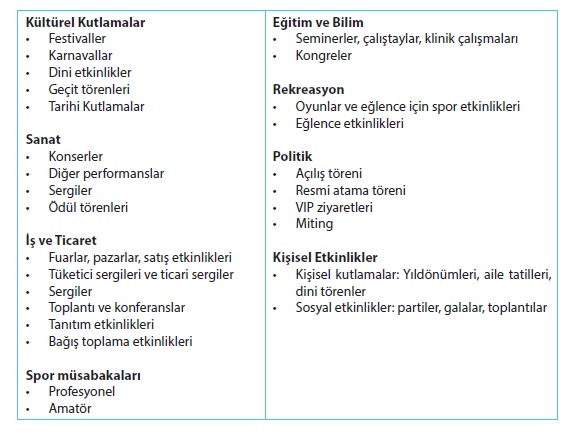 Tablo 1.3’te görüldüğü gibi etkinlikler, içerikleri temel alınarak sınıflandırıldığında; kültürel kutlamalar, sanat etkinlikleri, iş ve ticaret etkinlikleri, spor etkinlikleri, eğitim ve bilim etkinlikleri, rekreasyon etkinlikleri, politik etkinlikler ve kişisel etkinlikler olarak  sekiz başlık altında toplanabilmektedir. Bu etkinlik türlerine ve içeriklerine kısaca değinmekte yarar vardır.
Kültürel Kutlamalar
  Festivaller, geçit törenleri, milli bayramlar gibi etkinliğin gerçekleştiği ülke ve kentin yerel kültürü ve milli değerleri bakımından önem taşıyan etkinliklerdir. Bu tür etkinliklerde esas olan, o kültüre ait olmalarıdır.  Örnek olarak Cumhuriyet Bayramı kutlamaları, 10 Kasım Atatürk’ü anma törenleri ve Ramazan Bayramı verilebilir.
Görüldüğü gibi kültürel kutlamalar içinde değerlendirilen festivaller tarihseldir, yöreseldir ve belirli sembolik unsurlar yaygın olarak kullanılır.
   Diğer taraftan festivallerin bir teması vardır ve bu tema, katılımcılar ve izleyiciler için bir çekicilik olarak görülmektedir.
Festivaller, aynı zamanda bir turizm etkisi de yaratır. Bir taraftan gerçekleştikleri ülke, kent ve destinasyonun markalaşması sürecine katkı sağlarken bir taraftan turistler için bir çekicilik olarak konumlandırılırlar. Günümüzde festivaller nedeniyle veya bir festivale katılmak için seyahat eden turistler vardır.
Bir diğer şekilde festivaller, gidilen destinasyonda gerçekleştirilen kültürel etkinlikler arasında yer alır. Turistin temel seyahat nedeni festival değildir. Bu durumda turist, festival ile karşılaşabilir veya karşılaşamaz.
Sanat Etkinlikleri
 Sanatın farklı dalları ile ilgili düzenlenen etkinlikler, bu kapsamda değerlendirilebilir. Örneğin, resim sergisi, konser, dans gösterileri, ödül törenleri, bu tip etkinlikler içinde yer alabilir. Bu etkinliklere örnek olarak Akbank Caz Festivali, Sertab Erener Konseri, Cannes Film Festivali gibi etkinlikler verilebilir.
Sanat etkinlikleri, içerdikleri sanat alanına ve özelliklerine bağlı olarak üçe ayrılarak incelenebilir :
• Görsel sanat etkinlikleri: Bu etkinlikler kapsamında resim, heykel, fotoğraf sergileri gibi sanat alanları değerlendirilmektedir. Örneğin, 2005 yılında gerçekleşen Pablo Picasso’nun 135 eserinin yer aldığı sergi, buna örnek olarak verilebilir.
• Performans sanat etkinlikleri: Bu etkinliklerde, müzik, dans, tiyatro gibi sıklıkla izleyicilerin karşısında yapılan performansa dayalı sanat alanları yer almaktadır. Örneğin, Anadolu Ateşi topluluğunun dans gösterileri buna örnek olarak verilebilir.
• Katılımcı sanat etkinlikleri: Bu etkinliklerde izleyici ile sanatçı arasında bir ayrım olmaz. İzleyici de gösterinin bir parçasıdır. İnteraktif tiyatro oyunları, buna örnek olarak gösterilebilir. Bu tip oyunlarda izleyici de oyunun bir parçası haline gelmekte, oyunu biçimlendirmekte ve pasif halden aktif hale geçmektedir.
İş ve Ticaret Etkinlikleri
   Bu tip etkinliklerde amaç; iş ilişkilerini geliştirmek, ürün tanıtımı yapmak, satış yapmak, kurumsal imajı güçlendirmek, bağış toplamak, bilgi paylaşmak gibi iş odaklıdır.
İş ve ticaret etkinlikleri içinde ticari sergiler, fuarlar, ürün tanıtım etkinlikleri, satış, toplantılar gibi etkinlikler sayılabilir.
Ticari sergiler ve fuarlar, bir ana endüstrinin pazarlama etkinliği olarak değerlendirilebilir. Fuar, “ticareti geliştirmek amacıyla belli bir süre için kurulan pazar  olarak tanımlanabilir.
Ticari sergiler ve fuarlar ile aşağıdaki amaçlar gerçekleştirilebilir :
• Mevcut müşteriler ile ilişkileri geliştirmek,
• Olası müşterileri belirlemek,
• Yeni pazarlara açılmak,
• Rakipler ve sektördeki yeni gelişmeler ile ilgili bilgi edinmek,
• Ürün siparişi almak,
• Kurum imajını güçlendirmek.
Fuarlar, düzenleniş amacına göre beş farklı türe ayrılmaktadır. Bunlar; genel fuarlar, tüketici fuarları, büyük ihtisas fuarları, küçük ihtisas fuarları ve solo fuarlardır. 
   Fuarlar, hedeflenen kitlenin coğrafyasına göre de sınıflandırılmaktadır. Buna göre fuarlar; bölgesel fuarlar, ulusal fuarlar ve uluslararası fuarlar olmak üzere üç farklı türde gerçekleşebilmektedir.
Spor Etkinlikleri
  Spor, kökleri çok eski tarihlere kadar uzanan bir uygulamadır. Örneğin, Antik Çağda Olimpia’da başlayan antik oyunlar, bugün Olimpiyat Oyunları olarak varlığını sürdürmektedir.
Modern anlamda 1896’da Atina’da gerçekleştirilen Olimpiyat Oyunları ise son olarak 2016 yılında Rio’da düzenlenmiştir. Günümüzün en önemli mega etkinliklerinden biri olan Olimpiyat Oyunları’ndan başka Formula 1, FİFA Dünya Kupası, Wimbledon Tenis Şampiyonası, Avrupa Rugby Kupası, Avrupa Yüzme Şampiyonası, Dünya Atletizm Şampiyonası, UEFA Şampiyonlar Ligi, Universiade gibi çok sayıda büyük spor etkinliği düzenlenmektedir.
Spor etkinliklerinin sınıflandırılmasında temel alınabilecek bazı kriterler bulunmaktadır. Bu kriterler, şu şekilde sıralanabilir:
• İç mekân ve dış mekân spor etkinlikleri: Kimi spor etkinlikleri, spor salonları gibi iç
mekânda kimileri ise dış mekânda gerçekleşir.
• Karada, suda veya havada yapılan spor etkinlikleri: Kimi sporlar karada, kimileri
havada ve kimileri de suda yapılır. Bu doğrultuda spor etkinlikleri de bu türlere
göre farklılaşmaktadır.
• Düzenli olarak gerçekleşenler veya bir kereliğine düzenlenenler: Kimi etkinlikler bir
kereliğine düzenlenirler ve düzenlenmeye devam etmez. Kimi spor etkinlikleri ise
düzenli aralıklarla uzun yıllar boyunca düzenlenmeye devam eder.
• Kamusal veya özel spor etkinlikleri: Kimi spor etkinlikleri devlet desteği ve doğrudan yönetimi ile gerçekleşir. Kimileri ise özel kurumlar veya sponsorlar aracılığı ile düzenlenir.
• Profesyonel veya amatör spor etkinlikleri: Kimi spor etkinlikleri profesyonel oyuncular, takımlar için düzenlenirken kimileri amatör olarak söz konusu sporu yapanlar için organize edilir.
Eğitim ve Bilim Etkinlikleri
 Bu etkinlikler, bilimsel üretim amaçlarıyla gerçekleşen konferans, çalıştay, kongre, toplantı, seminer gibi etkinliklerdir. Etkinliklerde bilgi alışverişi yapmak, farklı öğrenme süreçleri için olanak sağlamak, tartışmak ve değerlendirmek, bir konu hakkında eğitim vermek ve almak gibi beklentilere karşılık bulunması amaçlanır.
Rekreasyon Etkinlikleri
  Bu tip etkinliklerde temel amaç, boş zamanın eğlence amacıyla değerlendirilmesidir. Örneğin, eğlence amacıyla gerçekleştirilen bir dans gösterisi, otellerde düzenlenen animasyon etkinlikleri, spor müsabakaları ve konserler, bu etkinliklere örnek olarak verilebilir.
Politik Etkinlikler
 Hükümetler ve siyasi partiler tarafından düzenlenen etkinlikler, bu kategoride değerlendirilmektedir. Örneğin, yabancı bir ülkenin Cumhurbaşkanı için düzenlenen karşılama töreni de, bir siyasi partinin olağan kongresi de bu kapsamdaki etkinlikler içinde yer alır. Bu etkinliklerin en önemli özelliği, haber bültenlerinde yer almaları ve gündem yaratabilmeleridir.
Kişisel Etkinlikler
   Bu etkinlikler, birey ve grup düzeyinde gerçekleşen (kitlesel değil) etkinliklerdir. Örneğin, evlilik törenleri, doğum günü kutlamaları, mahalle sakinlerinin bir araya geldiği toplantılar, kutlamalar, bu etkinlik türü içinde değerlendirilebilir.
Dijital Etkinlikler
 Dijital etkinlikler her ne kadar içeriklerine göre etkinlik türleri içinde yer almasa da günümüz teknolojik gelişmeleri sonucunda ortaya çıkmış sanal etkinlikler önemli bir yer tutmaktadır. Bir kullanıcı konferansı, müşteri zirvesi, ticaret fuarı ve satışa başlama toplantısı yapılabilir.
TOPLANTI VE KONGRELER
  Toplantı, belirli amaçlarla bir araya gelmiş bir grup insan için kullanılabilecek en kapsayıcı kavram olarak tanımlanmaktadır. Toplantı kapsamında konferans, sempozyum, kongre, kurultay, forum, seminer  gibi çeşitli etkinlik türlerinden söz edilebilmektedir.
  Kongre ise, yalnızca çok sayıda kişinin bir araya geldiği ve turizm potansiyeli yaratan bir toplantı türüdür.
Toplantılar da diğer etkinlikler gibi çeşitli biçimlerde sınıflandırılmaktadır. Toplantı türleri aşağıdaki gibidir:
• Amaç: Politik, bilgi alışverişi, eğitim, ekonomi amaçlı toplantılar
• Konu: Bibliyografi, doküman, basın, din, etik, sosyal bilimler, hümanist çalışmalar;  uluslararası ilişkiler, politika, hukuk, kamu idaresi, sosyal yaşam seviyesi, meslekler,işverenler, ekonomi, finans, ticaret, sanayi, tarım, ulaşım, seyahat; teknoloji,ilim; sağlık, eğitim, sanat, radyo, sinema, spor, eğlence konulu toplantılar
• Düzenlendikleri yer: Uluslararası toplantılar, ulusal toplantılar, bölgesel toplantılar
• Katılımcı Sayısı
 0-50 arası: Seminerler, kolokyumlar, çalışma grup toplantıları, tartışmalar, komisyon toplantıları, yuvarlak masa toplantıları
   50-300 arası: Konferanslar, sempozyumlar, kolokyumlar
   300 ve yukarı: Kongreler, genel kurullar 
• Düzenlenme Sıklığı: Olağan toplantılar, yıllık toplantılar, iki yıllık toplantılar, üç yıllık toplantılar, olağandışı (düzensiz) toplantılar
Yukarıda çeşitli açılardan sınıflandırılan toplantı türlerinden bazıları hakkında kısa bilgi verilmesi gerekmektedir:
Uluslararası toplantılar: Uluslararası alandan katılımcıların yer aldığı toplantılardır. Bu tip toplantılarda çeşitli ülkelerden katılımcılar, toplantının gerçekleştiği ülkeye gelir ve toplantıya katılırlar. Bu bakımdan, uluslararası toplantıların yarattığı bir yabancı turist hareketi bulunmaktadır.
Ulusal toplantılar: Ulusal toplantılar gerçekleştikleri ülkeden kişilerinin katıldığı toplantılardır. Örneğin, Türkiye’de, İstanbul’da gerçekleşen bir ulusal toplantıya ülkemizin çeşitli kentlerinden ilgili kişiler gelir ve toplantıya katılırlar. Ulusal toplantılar, bir iç turizm hareketi yaratabilir.
Bölgesel toplantılar: Bu tip toplantılarda belirli bir bölge temel alınmaktadır. Örneğin, İç Anadolu Bölgesi kapsamında düzenlenen bir toplantı, yalnızca bu bölgeden katılımcıları misafir edecektir.
Konferans: Belirli bir konuda uzmanlaşmış kişilerin bilgilerinden yararlanmak, bu kişilerin bilgi ve deneyimlerini aktarmaları için ortam sunmak amacıyla düzenlenen etkinliklerdir.  Bu doğrultuda konferanslarda eylem yerine bilgi ön plandadır. Diğer taraftan konferansların etkileşim olanağı azdır.
Kongre: Kongreler pek çok farklı gruptan insanın katıldığı geniş kapsamlı toplantılardır. Kongreler, bilimsel, eğitim ve politik amaçlarla düzenlenebilir.
Sempozyum: Sempozyumlar, genel olarak bilimsel amaçlarla düzenlenir. 1-3 gün arasında süren sempozyumlarda katılımcılar bilimsel çalışmaları konu ile ilgilenen kişilere aktarırlar.
Forum: Forumlar, bir tartışma platformu olarak düşünülmelidir. Panelistler veya başkanlar tarafından yürütülür. Karşılıklı soru-cevap şeklinde ilerleyen bir içeriğe sahiptir.
Seminer: Genellikle tek veya birkaç oturum içerir. Burada amaç, uzman kişinin diğerlerine bilgi ve deneyimlerini aktarmasıdır. 20-50 arasında kişinin katıldığı seminerlerdir.
Çalıştay: Çalıştaylarda amaç, belirli bir konuda bilgi ve beceri geliştirmek, tartışma ortamı yaratmaktır. Çalıştaya, küçük bir grup katılır.
Panel: Uzmanlık alanı ile ilgili iki veya daha fazla kişinin aynı zamanda ve ortamda konuşma yaptığı toplantılardır.
Kolokyum: Bilimsel bir konu, sorun veya durumu tartışmak için araştırmacıların bir araya geldiği ve  çözüm üretmeye çalıştıkları toplantılardır.
Kurumsal Toplantılar: Kurumların gerçekleştirdikleri yönetim kurulu toplantıları ve komite toplantıları, bu kapsamda değerlendirilebilir. Bu tip toplantılarda tartışma yürütülebilir, bilgi paylaşımı söz konusu olabilir, kurumsal karar alınabilir.
Örnekler :
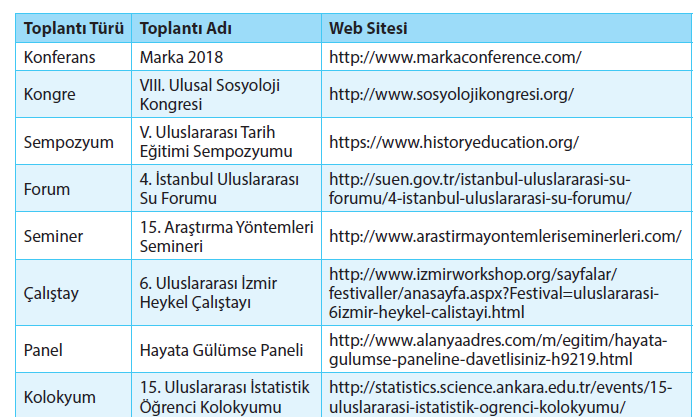 Kendimizi Sınayalım
1. Aşağıdaki unsurlardan hangisi etkinlik tanımı içinde yer
alamaz?
a. Etkinlik belirli bir amaç doğrultusunda gerçekleşir.
b. Etkinlik belirli bir yerde gerçekleşir.
c. Etkinlik günlük yaşantının içindeki rutin bir olaydır.
d. Etkinlik belirli bir zaman aralığında gerçekleşir.
e. Etkinlik geçici bir olaydır.
2. Aşağıdakilerden hangisi etkinliğin özgünlük özelliğini
açıklamaktadır?
a. Etkinlik geçici bir olaydır.
b. Etkinlikte yaratılan ortam etkinliğin başarısını etkiler.
c. Etkinlik plansız bir olaydır.
d. Benzer içeriklerdeki etkinlikler bile birbirinden farklıdır.
e. Etkinlik ile eşsiz bir etkinlik deneyimi yaratılmaya
çalışılır.
3. Aşağıdakilerden hangisi özel etkinliklerin tanımıdır?
a. Günlük hayat içindeki düzenli olarak devam eden bir
faaliyet
b. Günlük hayat içindeki normal yaşantının dışındaki
bir olay
c. Kendiliğinden oluşan eylemler
d. Günlük hayat içindeki sıradan olaylar
e. Plansız, aniden gelişen olaylar
4. Aşağıdakilerden hangisi özellikli etkinlikleri mega etkinliklerden ayıran temel unsurdur?
a. Büyük ölçeklidir.
b. Kalabalık grupları çeker.
c. Bölgeye yatırım ve kaynak çeker.
d. İçinde festivalleri ve diğer etkinlikleri barındırır.
e. Belirli bir yere bağlıdır.
5. Aşağıdakilerden hangisi içeriklerine göre etkinlik türlerinden biri değildir?
a. Planlanan etkinlikler
b. Kültürel kutlamalar
c. Sanat etkinlikleri
d. Politik etkinlikler
e. Kişisel etkinlikler
6. Bir kişinin doğum günü kutlaması aşağıdaki etkinlik türlerinden hangisinin kapsamına girmektedir?
a. Sanat etkinlikleri
b. Kültürel kutlamalar
c. Kişisel etkinlikler
d. Politik etkinlikler
e. Rekreasyon etkinlikleri
7. Rio Karnavalı aşağıdaki seçeneklerden hangisinin kapsamına girer?
a. Mega etkinlik – sanat etkinlikleri
b. Özellikli etkinlik – sanat etkinlikleri
c. Mega etkinlik – kültürel kutlamalar
d. Özellikli etkinlik – kültürel kutlamalar
e. Özellikli etkinlik – iş ve ticaret etkinlikleri
8. Uzmanlık alanı ile ilgili bir-iki veya daha fazla kişinin konuşma yaptığı toplantı türü aşağıdakilerden hangisidir?
a. Panel
b. Sempozyum
c. Kongre
d. Forum
e. Çalıştay
9. Aşağıdaki seçeneklerden hangisi amacı bakımından diğerlerinden farklı bir toplantı türüdür?
a. Forum
b. Seminer
c. Kongre
d. Sempozyum
e. Çalıştay
10. Aşağıdaki etkinliklerden hangisi gerçekleştiği ülke, kent veya turizm destinasyonunun markalaşmasına katkı sağlayabilir?
a. Seminer
b. Kurumsal toplantılar
c. Ürün tanıtım etkinlikleri
d. Festival
e. Satış etkinlikleri